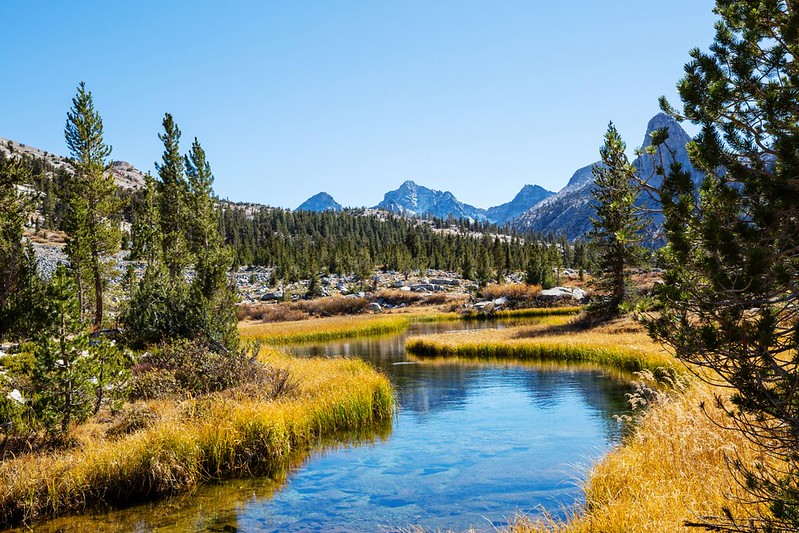 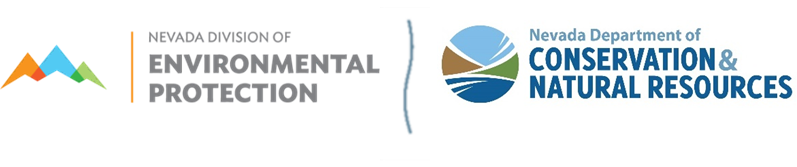 Estado de Nevada Subvención para reducir la contaminación climática

Agosto 15, 2023
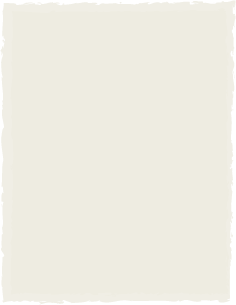 Presentado por 
Danilo Dragoni, Administrador Adjunto Andrew Tucker, Supervisor BAQP
ndep.nv.gov  l                      @NevDCNR
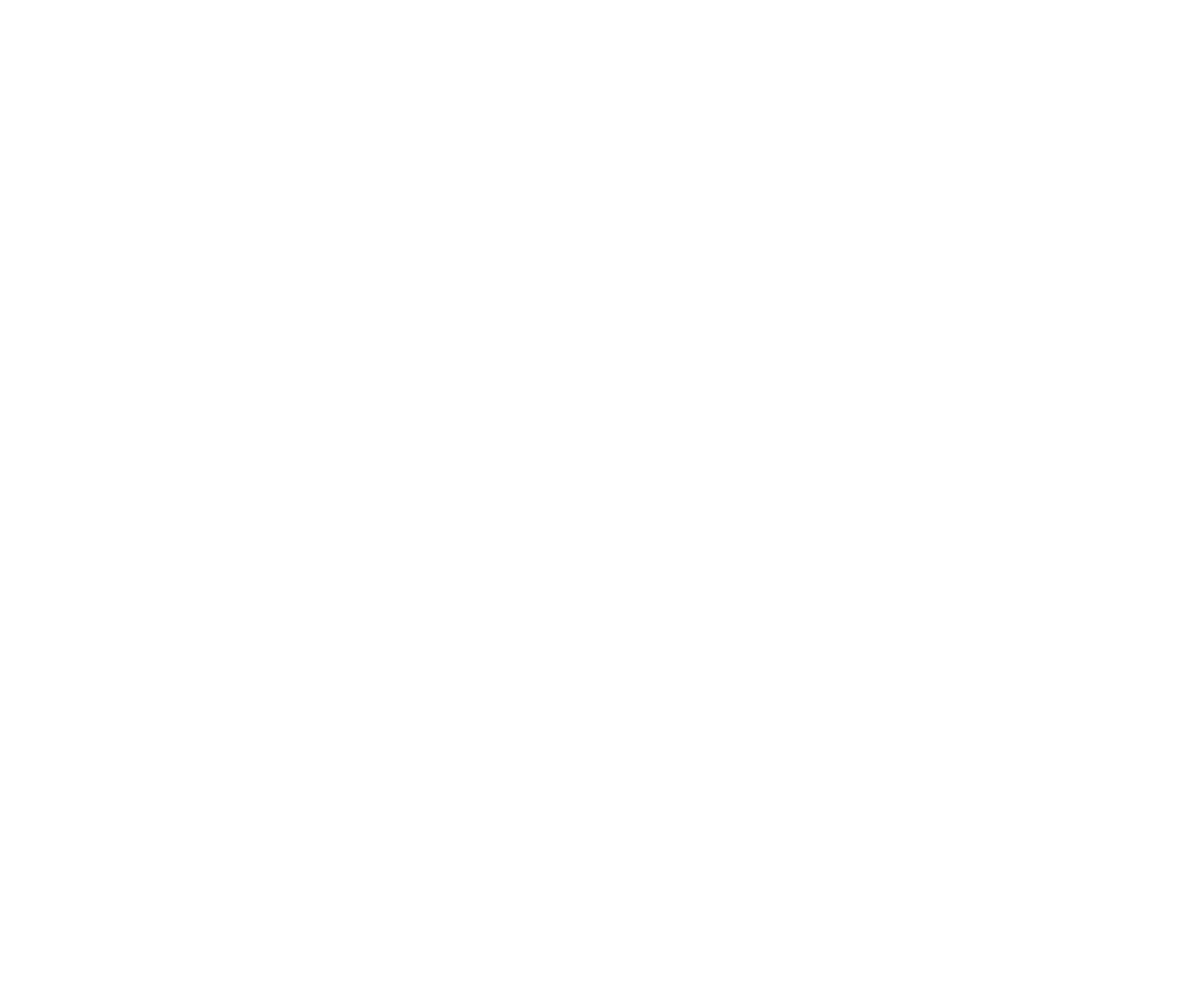 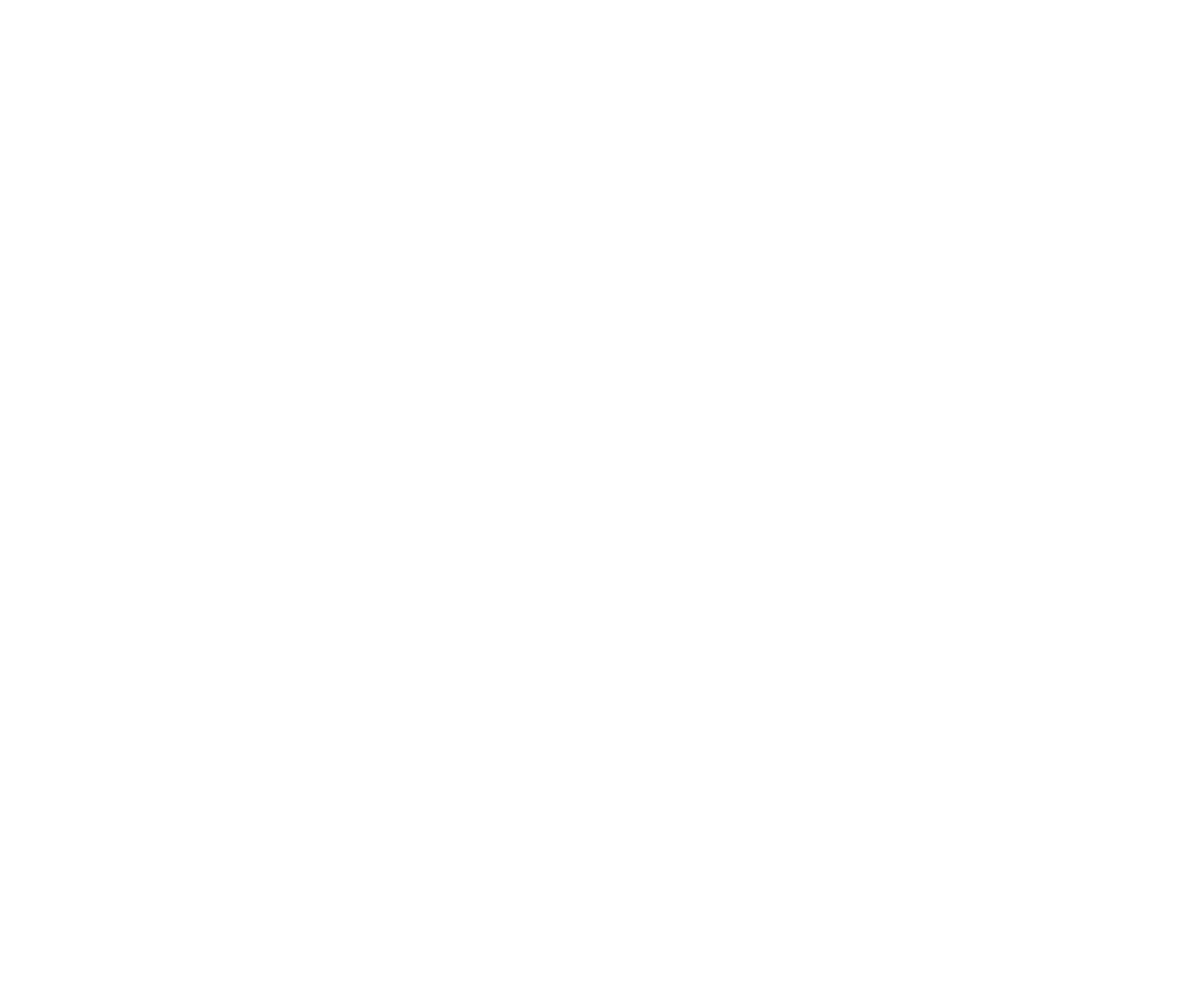 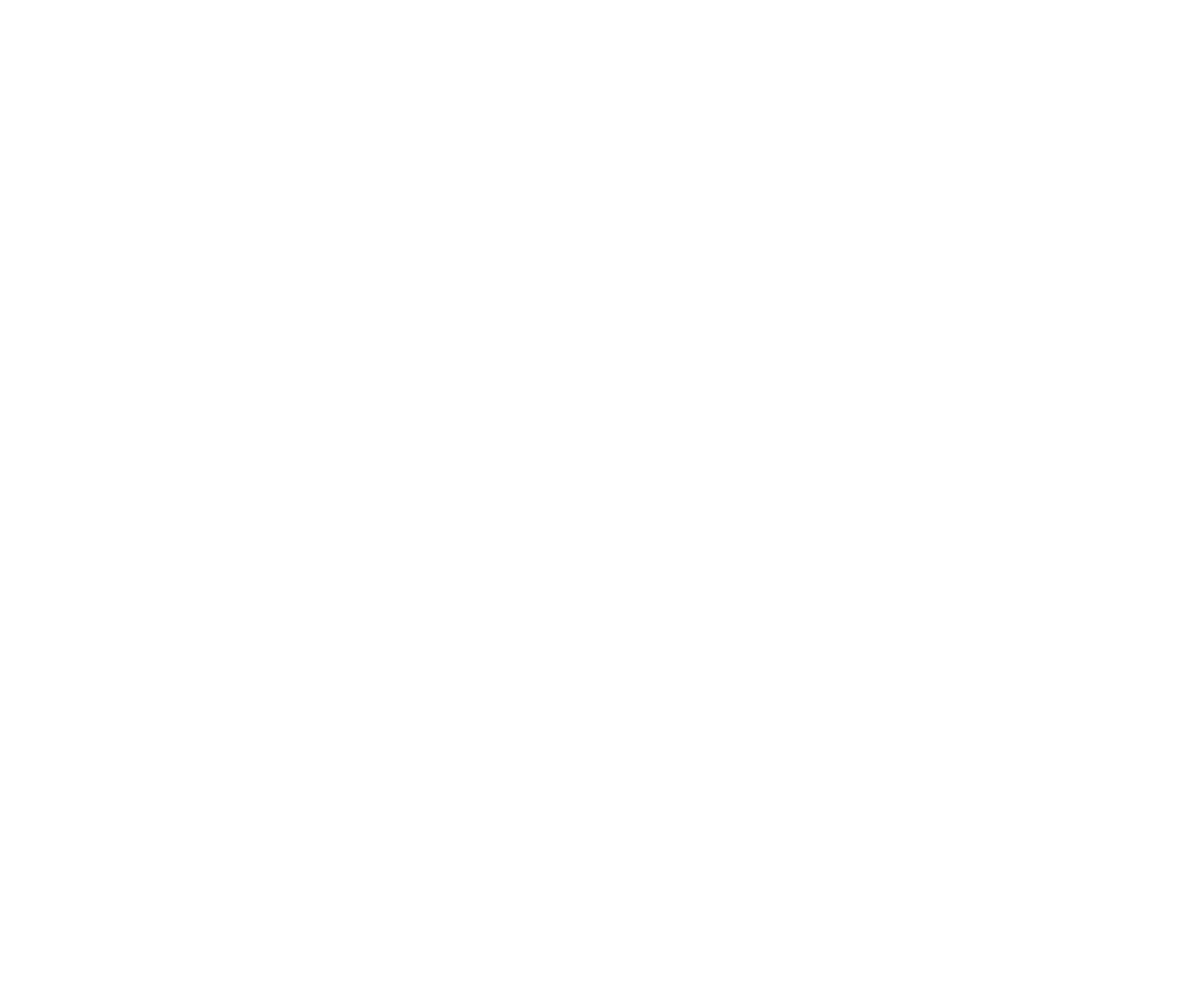 Subvención para la reducción de la contaminación climática
¿Qué es?
-  -  -  -  -  -  -  -  -  -  -  -  -  -  -  -  -  -  -  -  -  -  -  -  -  -  -  -  -  -  -  -  -  -  -  -  -  -  -  -  -  -  -  -  -
El programa de Subvenciones para Reducir la Contaminación Climática (CPRG, por sus siglas en inglés) de la Agencia de Protección Ambiental de los Estados Unidos (EPA, por sus siglas en inglés) proporcionará subvenciones federales a estados, gobiernos locales, tribus y territorios para desarrollar e implementar planes para reducir las emisiones de gases de efecto invernadero (GEI) y otra contaminación perjudicial para el aire.
El financiamiento de la subvención proviene de la Ley de Reducción de la Inflación del 2022 y se dividirá en dos fases:
Subvenciones de planificación
Subvenciones para la implementación
Sitio web de CPRG de la EPA: https://www.epa.gov/inflation-reduction-act/climate-pollution-reduction-grants
2
Subvención para reducir la contaminación climática
¿Qué es?
-  -  -  -  -  -  -  -  -  -  -  -  -  -  -  -  -  -  -  -  -  -  -  -  -  -  -  -  -  -  -  -  -  -  -  -  -  -  -  -  -  -  -  -  -
1) La fase de planificación
$3 millones para que los estados planifiquen y desarrollen un Plan de Acción Climática. NDEP ya ha recibido notificación de adjudicación.
El plan de acción climática se divide en un Plan Prioritario de Acción (PCAP por sus siglas en inglés) con plazo del 1ro de marzo del 2024, y un Plan Integral de Acción (CCAP por sus siglas en inglés) con plazo de Junio del 2025.
Oportunidades de subvención adicional para las naciones tribales y ciertas áreas metropolitanas (Área Metropolitana de Las Vegas => $1 Millón). 
El Plan de Acción Climática identificará iniciativas, políticas y/o programas que podrían implementarse para reducir las emisiones de GEI y otros contaminantes.
Énfasis en la participación pública significativa para garantizar un trato justo en particular de las comunidades de bajos ingresos e históricamente desfavorecidas (LIDAC por sus siglas en inglés).
3
Subvención para la reducción de la contaminación climática
¿Qué es?
-  -  -  -  -  -  -  -  -  -  -  -  -  -  -  -  -  -  -  -  -  -  -  -  -  -  -  -  -  -  -  -  -  -  -  -  -  -  -  -  -  -  -  -  -
2) La fase de implementación
$4.6 mil millones en subvenciones competitivas a nivel nacional para financiar la implementación de proyectos elegibles.
Estos concursos estarán abiertos a entidades que reciban subvenciones de planificación para desarrollar Planes Prioritarios de Acción Climática del programa CPRG, y estarán abiertos a entidades que no recibieron directamente una subvención de planificación pero que solicitan fondos para implementar medidas incluidas en un PCAP aplicable..
Las solicitudes tienen plazo hasta el 1ro de abril del 2024
4
Plan de Acción Climática
Entidades Líderes y Coordinadoras
-  -  -  -  -  -  -  -  -  -  -  -  -  -  -  -  -  -  -  -  -  -  -  -  -  -  -  -  -  -  -  -  -  -  -  -  -  -  -  -  -  -  -  -  -
Entidades líderes:
NDEP 
Governor’s Office of Energy

Entidades desconocidas:
Otras agencias estatales y locales
Consultores para ayudar con los análisis técnicos y futuros eventos pata difundir información.






Entidades Coordinadoras Conocidas:
DMV- Dep. de Vehiculos Motorizados
Dep. Ambiental del Condado Clark
NDOT- Dep. de Transporte de NV
Departamento de Agricultura
Distrito de Salud del Condado Washoe
Ciudad de Reno, Oficina de gerencia
UNR y UNLV
Programa de Enlace Tribal del NDEP.
Comisión de Servicios Públicos
5
Plan de Acción Climática
¿Qué se desarrollará?
-  -  -  -  -  -  -  -  -  -  -  -  -  -  -  -  -  -  -  -  -  -  -  -  -  -  -  -  -  -  -  -  -  -  -  -  -  -  -  -  -  -  -  -  -
6
Plan de Acción Climática
Resultados esperados
-  -  -  -  -  -  -  -  -  -  -  -  -  -  -  -  -  -  -  -  -  -  -  -  -  -  -  -  -  -  -  -  -  -  -  -  -  -  -  -  -  -  -  -  -
Beneficios para Nevada
Mejor comprensión de las fuentes de emisión de GEI en todo el estado.
Proyecciones mejoradas de emisiones de GEI en todo el estado.
Reducción de las emisiones de GEI en todo el estado a lo largo del tiempo y de acuerdo con el objetivo de reducción a través de la implementación.
Mayor resiliencia climática.
Mejora de la calidad del aire, especialmente en LIDACs.
Mejora de los beneficios para la salud, especialmente en los LIDAC.
Creación de puestos de trabajo de calidad.
Mayor participación de la comunidad. 
Mayor conciencia pública de los proyectos y resultados.

LIDAC (las comunidades de bajos ingresos e históricamente desfavorecidas)
GEI (Gases de efecto invernadero)
7
Subvención para la reducción de la contaminación climática
Alcance y participación de CPRG
-  -  -  -  -  -  -  -  -  -  -  -  -  -  -  -  -  -  -  -  -  -  -  -  -  -  -  -  -  -  -  -  -  -  -  -  -  -  -  -  -  -  -  -  -
Alcance sólido y participación significativa
NDEP, la Oficina de Energía del Gobernador y otras agencias gubernamentales estatales / locales / tribales asociadas colaborarán y coordinarán las reuniones de las partes interesadas en todo el estado.
La divulgación y la participación se llevarán a cabo a lo largo del desarrollo de los Planes de Acción Climática a través de una combinación de reuniones en persona y por internet, incluyendo reuniones en las comunidades de bajos recursos LIDACs.
Información adicional sobre el CPRG y los eventos de divulgación estarán disponibles a través del sitio web del NDEP, las redes sociales y comunicación por correo electrónico.
Las preguntas y comentarios se puedrán enviar a: ndep.cprg@ndep.nv.gov
8
Programa anticipado de divulgación
Garantizar una participación significativa
-  -  -  -  -  -  -  -  -  -  -  -  -  -  -  -  -  -  -  -  -  -  -  -  -  -  -  -  -  -  -  -  -  -  -  -  -  -  -  -  -  -  -  -  -
PCAP tendrá reuniones mensuales que se alternarán por diversas áreas del estado.
CCAP tendrá reuniones bimestrales con la misma alternancia de ubicaciones
El informe de estado tendrá una reunión cada 3 meses a medida que finalice la subvención.
Se llevará a cabo un período de revisión pública y comentarios antes de finalizar el PCAP, CCAP y el Informe de Situación.
** Sujeto a cambios
Plan Prioritario de Acción (PCAP) 
Plan Integral de Acción (CCAP)
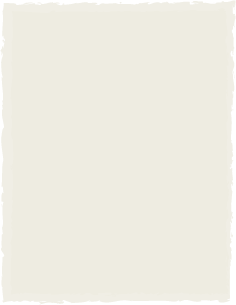 9
Get Involved Now
Ensuring Meaningful Engagement
-  -  -  -  -  -  -  -  -  -  -  -  -  -  -  -  -  -  -  -  -  -  -  -  -  -  -  -  -  -  -  -  -  -  -  -  -  -  -  -  -  -  -  -  -
10
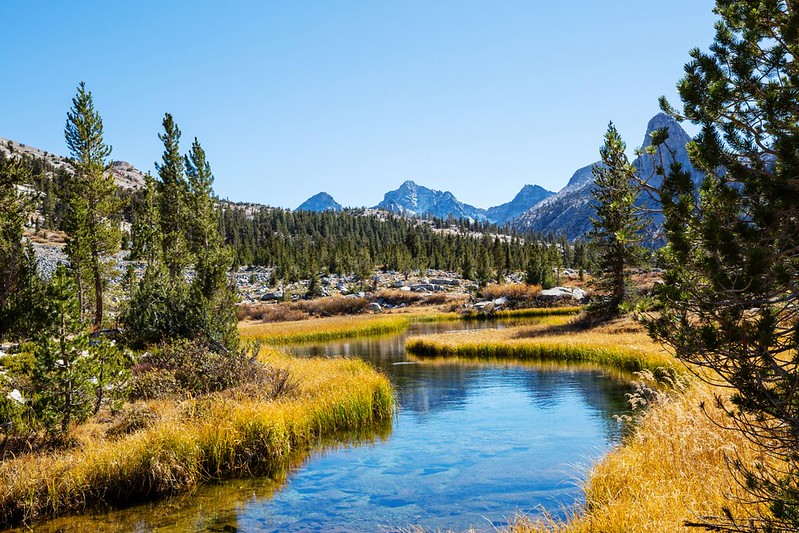 Contáctenos
¿Preguntas?
Correo electrónico: ndep.cprg@ndep.nv.gov
Teléfono: 775-687-9349
11
website.nv.gov  l                      @NevDCNR
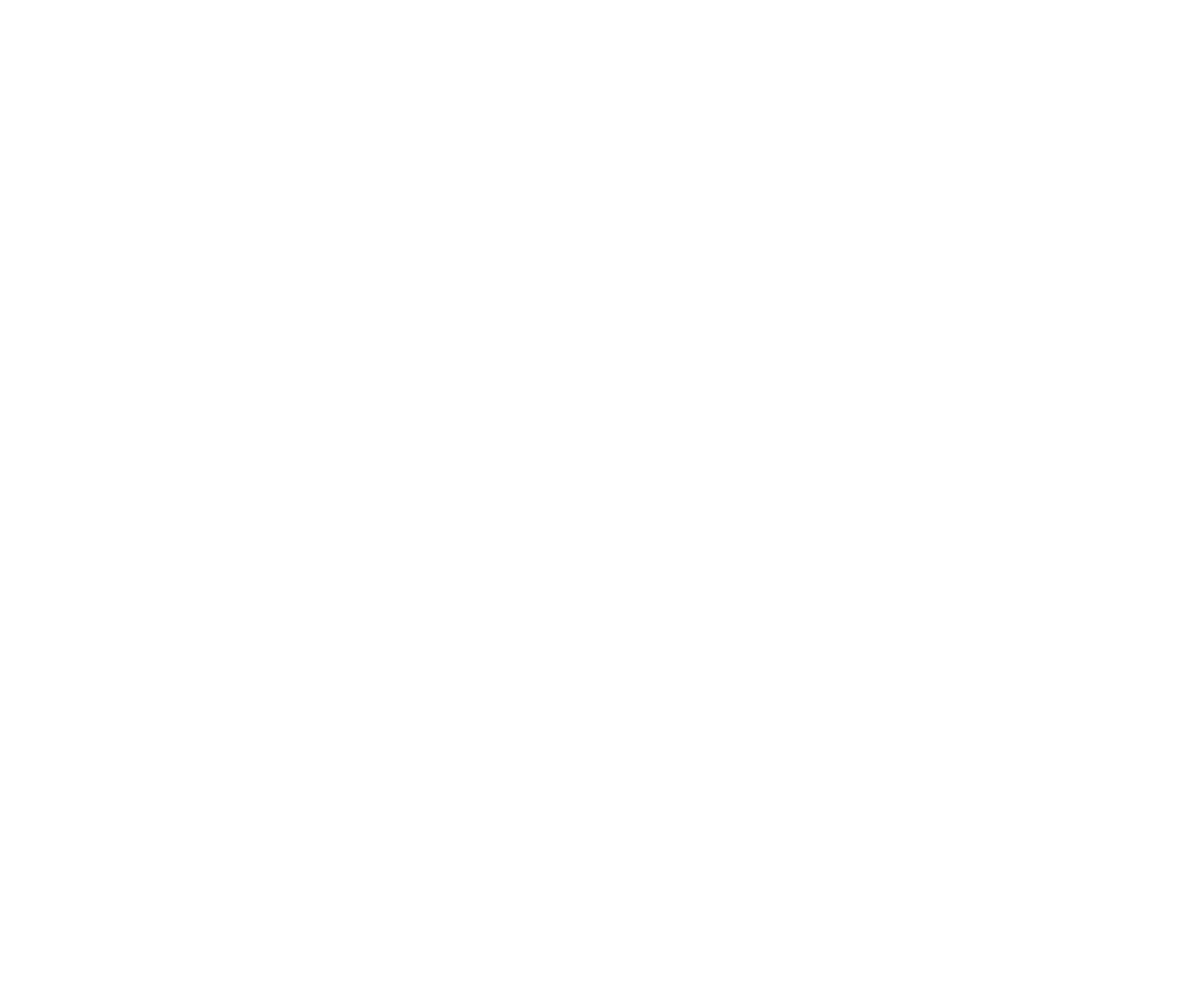 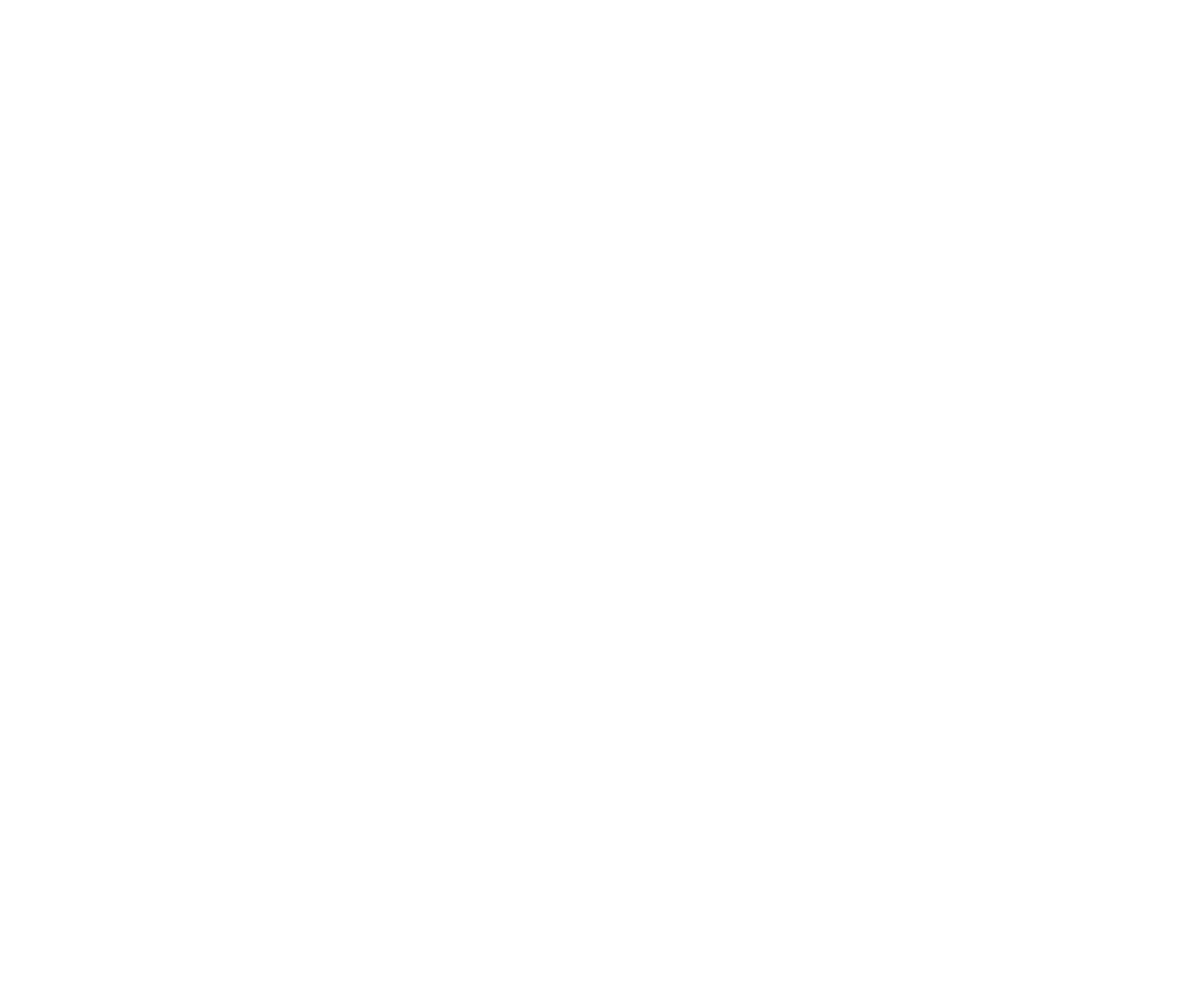 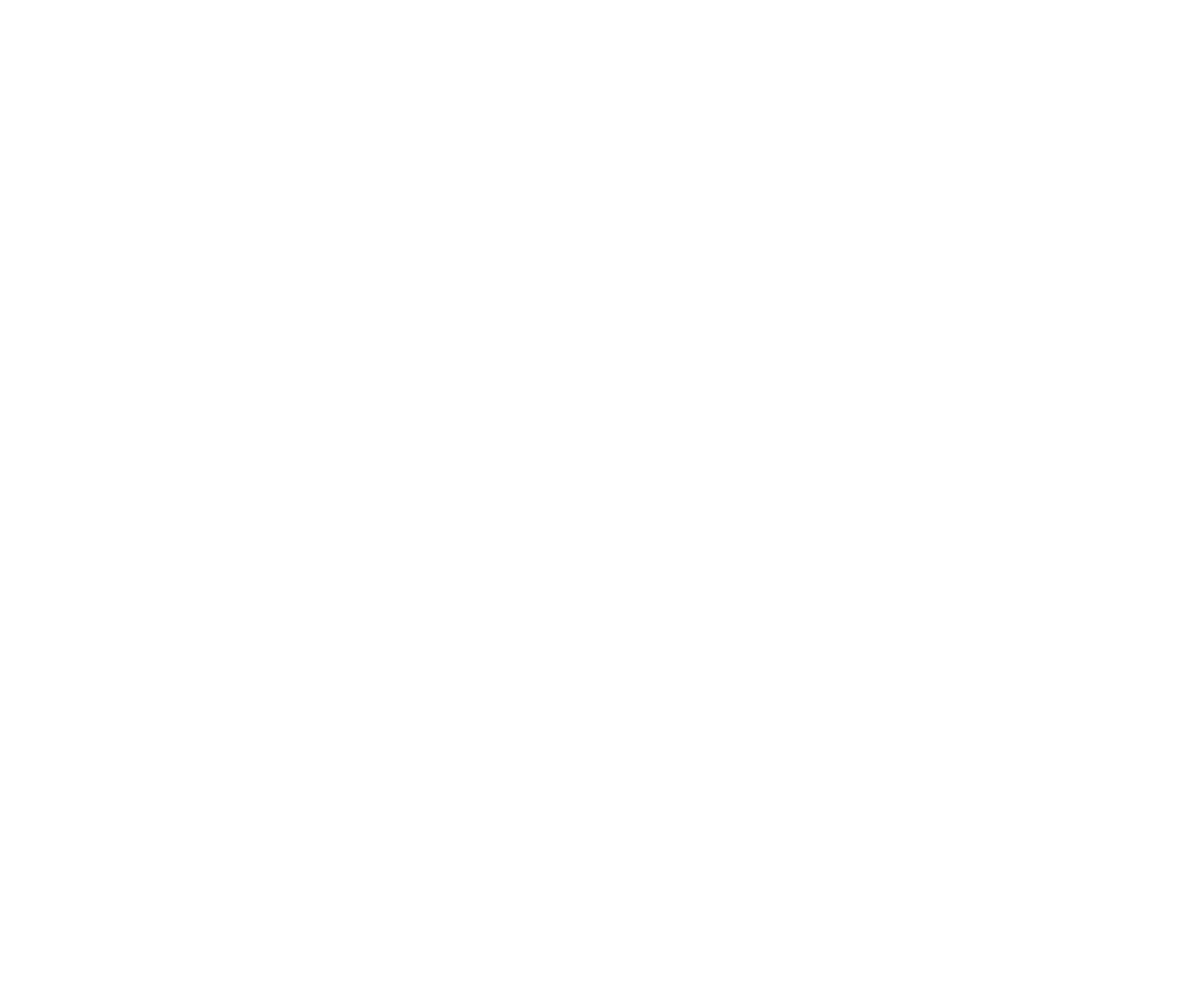